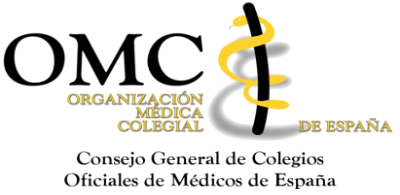 Estudio de Agresiones a Médicos
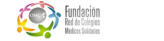 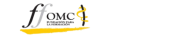 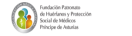 2014
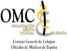 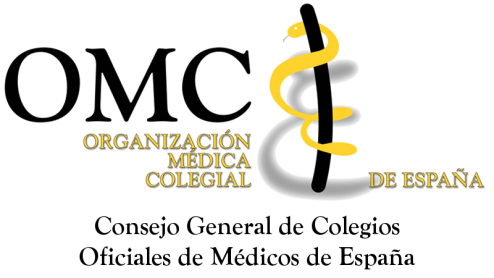 Número total de agresiones en         
			Año 2014

        344
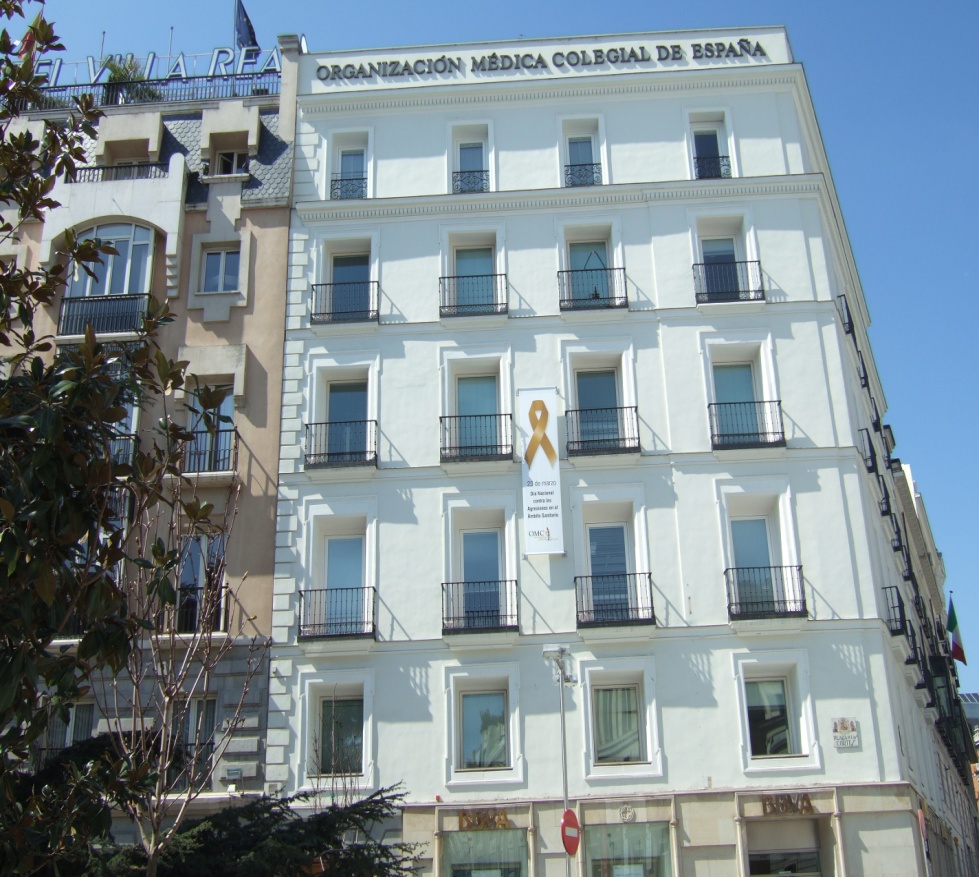 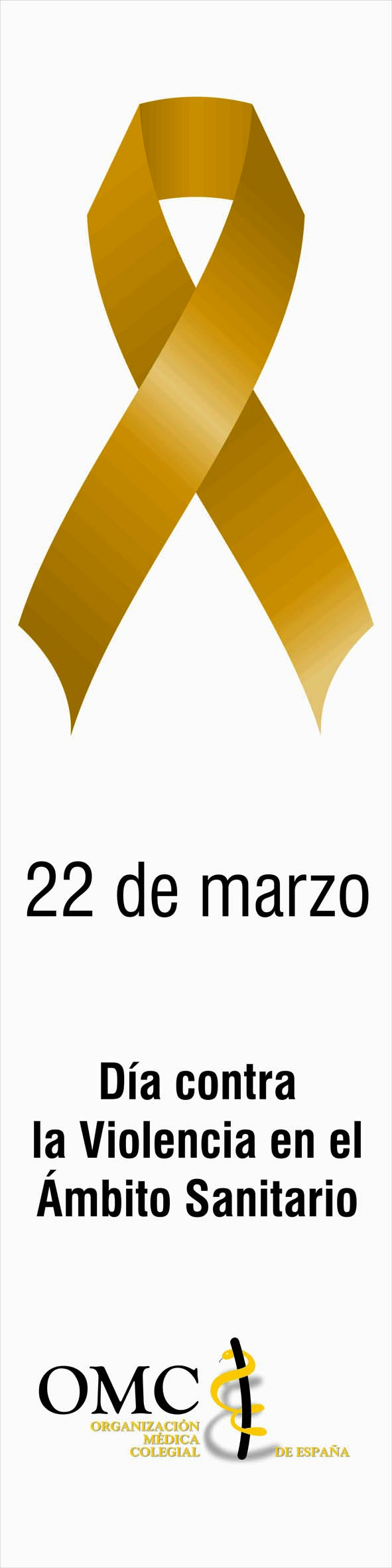 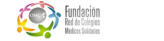 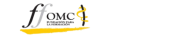 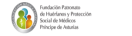 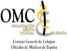 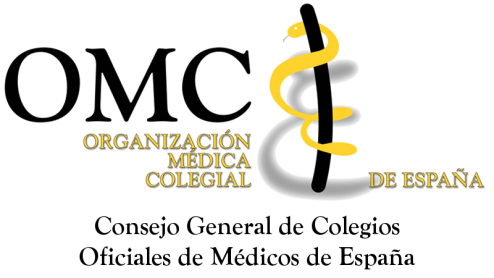 Número total de agresiones en         
		Año 2010-2014

   2058
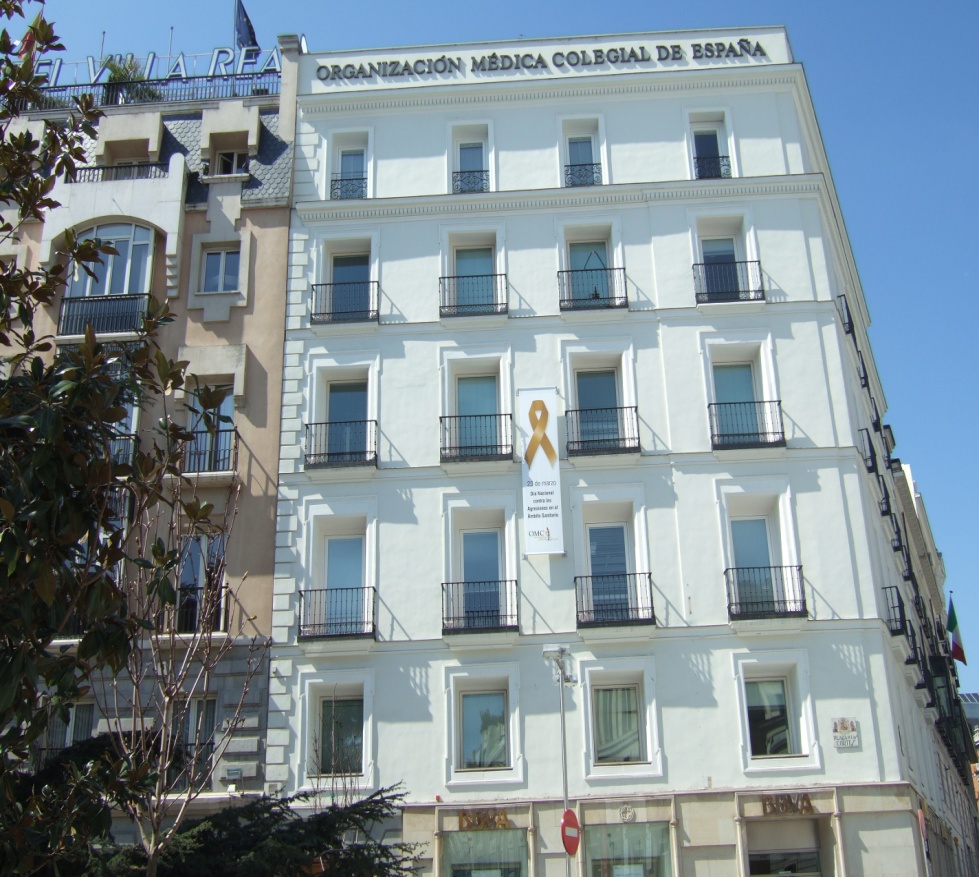 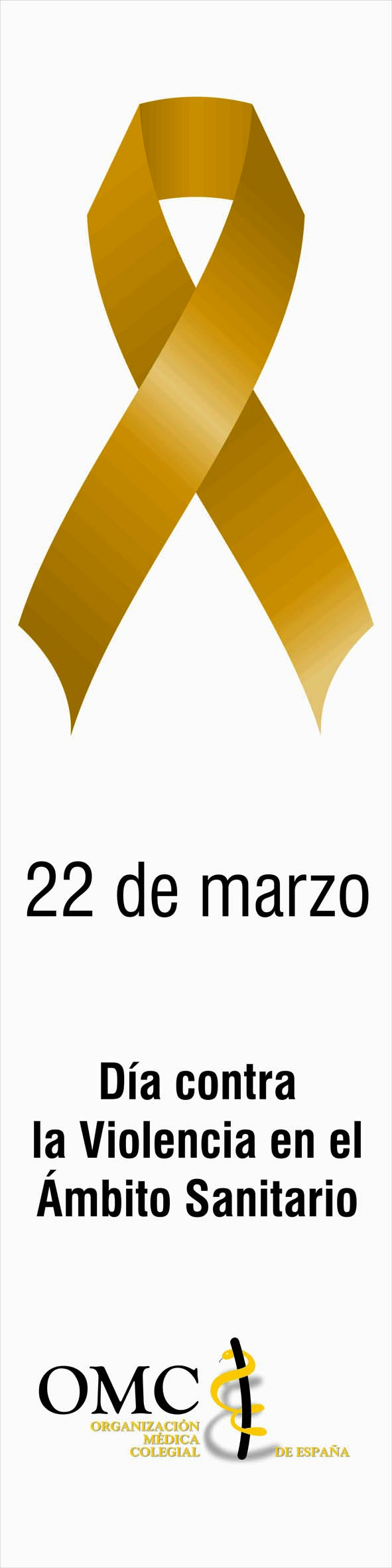 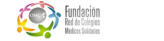 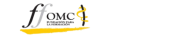 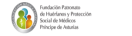 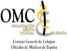 Evolución en el numero de agresiones
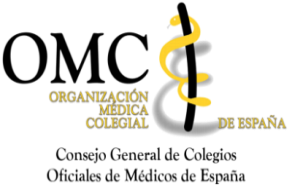 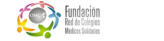 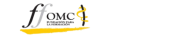 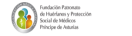 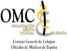 2014
Evolución del número de agresiones en el periodo 2010 - 2014
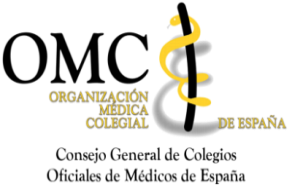 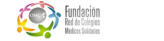 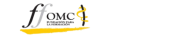 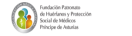 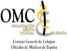 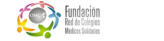 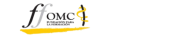 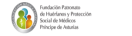 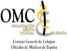 Distribución por Sexo
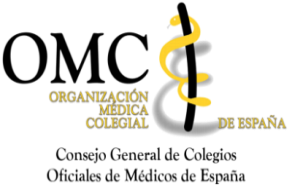 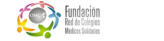 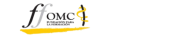 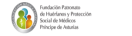 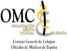 2014
Tipo de Ejercicio
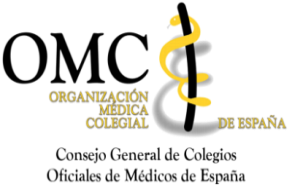 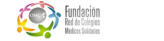 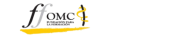 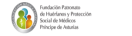 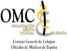 2014
Distribución por tramos de edad
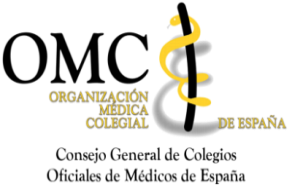 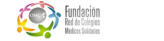 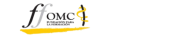 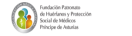 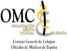 2014
Distribución por ámbito de ejercicio
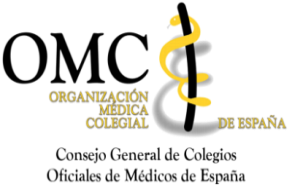 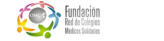 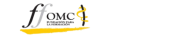 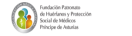 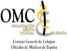 2014
Antecedentes del agresor
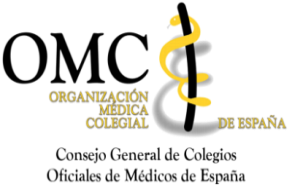 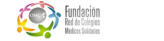 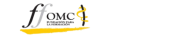 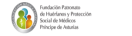 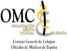 2014
Tipología del agresor
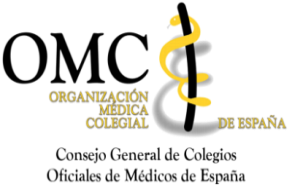 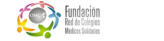 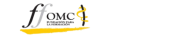 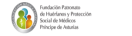 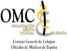 2014
Causas de la agresión
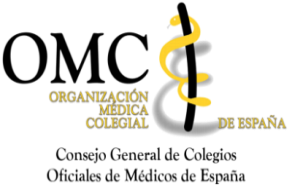 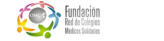 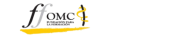 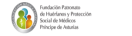 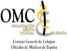 2014
Se produjeron lesiones	?
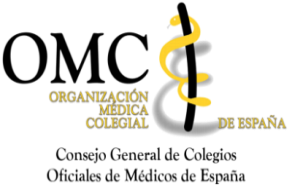 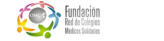 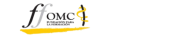 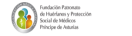 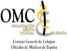 2014
Baja laboral?
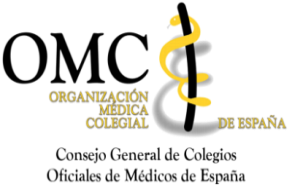 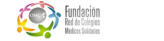 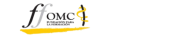 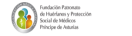 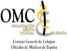 2014
Se realizaron diligencias?
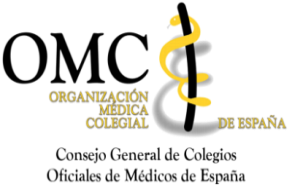 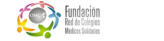 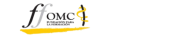 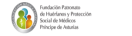 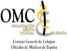 2014
Apoyo o asesoramiento por parte de la Empresa?
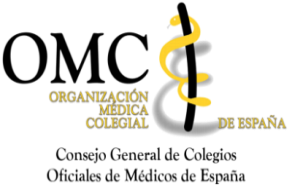 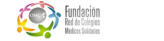 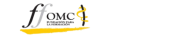 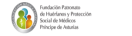 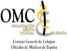 2014
Se presento denuncia?
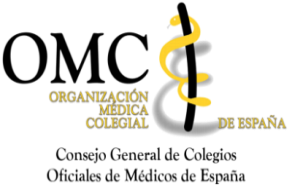 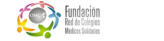 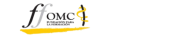 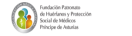 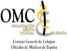 2014
Se produjeron agresiones previas?
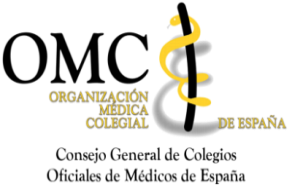 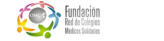 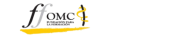 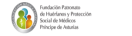 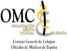 2014
Se celebro juicio?
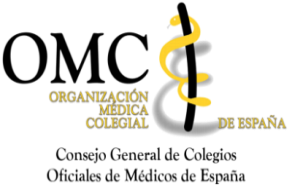 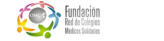 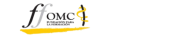 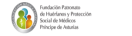 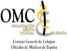 2014
Se produjeron daños materiales?
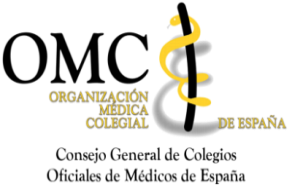 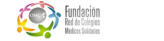 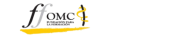 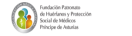 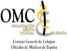 2014
Evolución por sexo
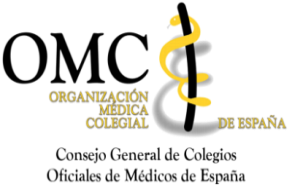 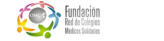 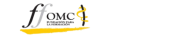 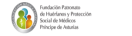 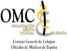 2014
Tramos de edades
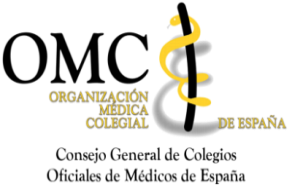 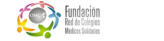 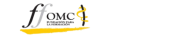 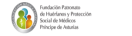 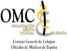 2014
Tipo de Ejercicio
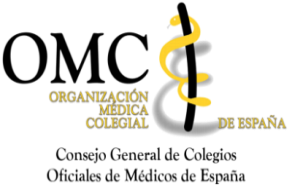 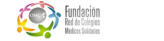 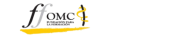 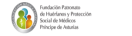 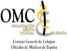 2014
Ámbito
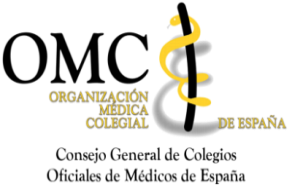 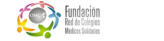 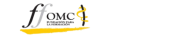 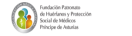 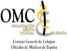 2014
Causas de la agresión
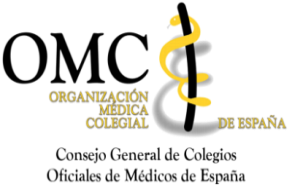 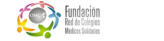 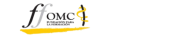 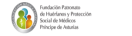 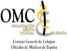 2014
Causas de la agresión
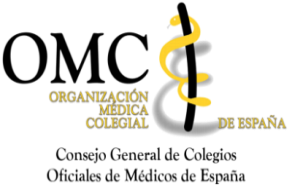 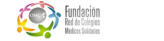 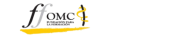 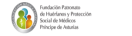 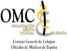 2014
LESIONES
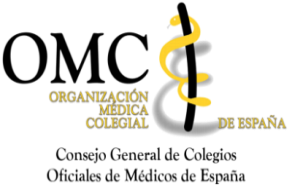 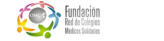 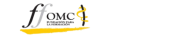 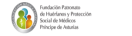 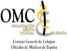 2014
se produce baja laboral?
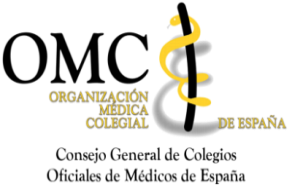 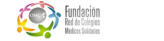 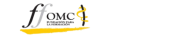 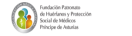 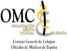 2014
diligencias
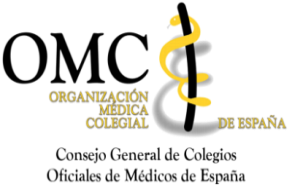 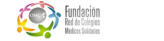 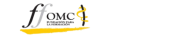 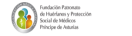 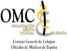 2014
Apoyo o Asesoramiento Empresa
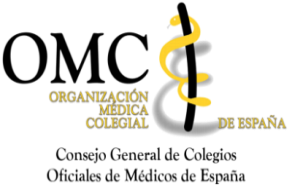 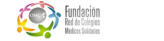 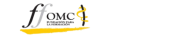 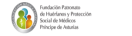 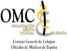 Se presenta denuncia?
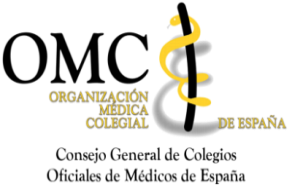 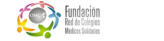 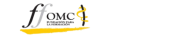 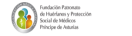 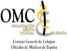 2014
Agresiones Previas?
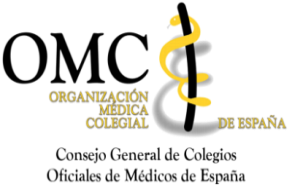 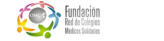 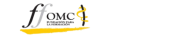 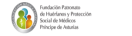 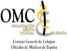 2014
Se realiza juicio?
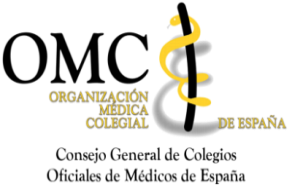 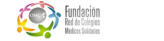 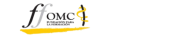 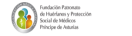 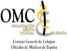 2014
Juicio
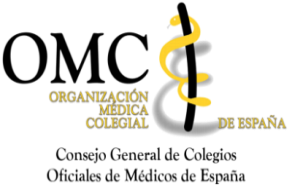 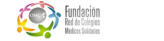 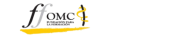 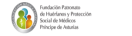 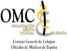 2014
Daños Materiales
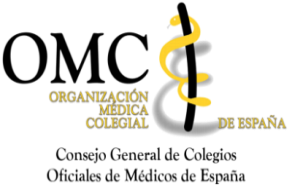 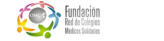 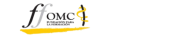 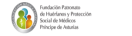 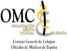 2014
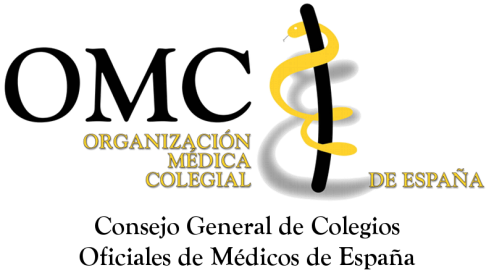 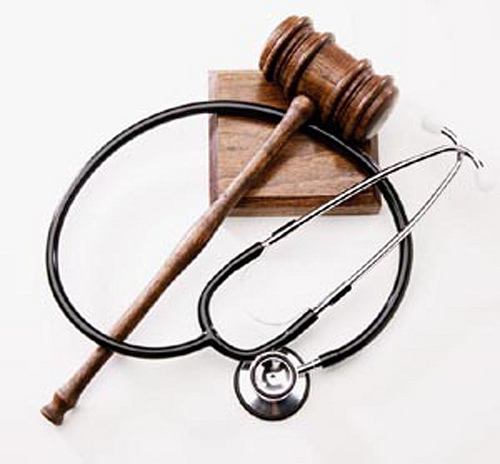 Sentencias analizadas  en 201471
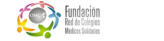 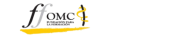 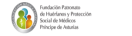 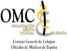 2014
Calificación de las agresiones por los órganos jurisdiccionales 2014
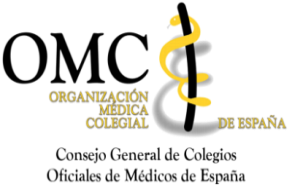 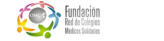 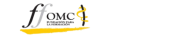 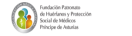 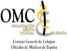 Calificación de las agresiones por los órganos jurisdiccionales
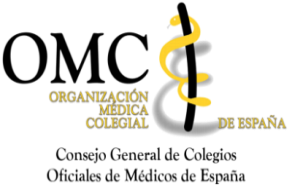 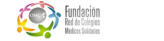 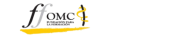 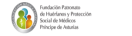 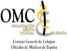